Практична робота 7
ПАМ'ЯТЬ
ОБЄМ ПАМ'ЯТІ

Мета: визначити обєм короткочасної пам'яті та його залежність від змісту інформації методом Джекобса.
Обладнання: тестовий матеріал у вигляді числових рядів; таблиця,що включає 20 довільно вибраних слів; секундомір.
Проведення роботи. Робота складається з трьох частин:
I. Визначення обєму пам'яті при довільному запам'ятовуванні.
Експериментатор зачитує 7 рядів цифр з таблиці.1, починаючи з найкоротшого ряду, і закінчуючи найдовшим рядом. Швидкість читання 3 знаки за 2 секунди. Після кожного зачитаного ряду перерва 5-7 секунд. Випробуваний, уважно прослухавши зачитуваний ряд цифр, що відтворює його по пам'яті, записуючи цифри в протокол у тому порядку, як і читалися. 

Оцінка результатів роботи проводиться шляхом порівняння записаних цифр у протоколі з таблицею 1. Обсяг пам'яті оцінюється по найбільшому рядку цифр,записаної без помилок. Об'єм випадкового запам'ятовування для дорослого становить 7±2 знаків.
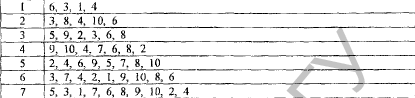 I I . Визначення обсягу пам'яті при смисловому запам'ятовуванні.
Експериментатор вголос зачитує з інтервалом 10-15 секунд(не більше 20 секунд) 20 слів та словосполучень з таблиці 2. Перед кожним словом чи словосполученням називається його порядковий номер, а потім представляється час, протягом якого випробуваний повинен намалювати будь-яке зображення, яке допоможе йому відтворити матеріал, що пред'являється. При виконанні малюнка написання окремих літер чи слів не допускається. Якість малюнка не має значення.Відтворення словесного матеріалу здійснюється через 40-60 хвилин. Після зазначеного часу випробуваний, дивлячись на зроблені раніше малюнки, повинен згадати відповідні слова та записати їх у протокол поруч із малюнками. Оцінюючи результат дослідження підраховується кількість правильно відтворених слів у співвідношенні із загальною кількістю пропонованих для запам'ятовування.
Зміст самих малюнків відображає запас знань та уявлень,особливості індивідуального життєвого досвіду, а також здатність до відволікання та абстрагування.Особливості опосередкованого запам'ятовування виражаються через якість малюнків. Усі зображення можна класифікувати на п'ять основних видів: абстрактні, знаково-символічні, конкретно,сюжетні та метафоричні.
Абстрактні зображення (А) є набір ліній оформлених у будь-який відомий образ. Знаково-символічні(3) - у вигляді знаків або символів (геометричні фігури,стрілки тощо). Конкретні (К) – зображення конкретних предметів.Сюжетні (С) - предмети, що зображають персонажі об'єднуються в будь-яку ситуацію, сюжет, або малюється персонаж, який виконує будь-яку діяльність. Метаморфічні (М) - зображення у вигляді метафор, художньої вигадки (наприклад, на слово «радість» зображується людина, яка піднялася в повітря на крилах).При обробці матеріалів поруч із кожним малюнком проставляється літерне позначення передбачуваного виду зображення. Потім робиться висновок про характер розумового процесу в залежності від найчастіше вживаного виду зображення.Якщо частіше використовуються абстрактні та знаково-символічні типи малюнків, це свідчить про тип «мислителя». Такі люди в розумовій діяльності прагнуть до узагальнення, синтезу інформації,мають високий рівень абстрактно-логічного мислення.Переважна більшість сюжетних і метафоричних зображень вказує на тип людей з творчим мисленням, які усвідомлюють наявність художніх здібностей або захоплюються художньою творчістю.У разі переваги конкретного виду зображень можна припустити переважання конкретно-дієвого мислення, яке має на увазі оперування безпосередньо сприйманими об'єктами та зв'язками, або про так зване практичне мислення, спрямоване на вирішення приватних конкретних завдань у практичній діяльності.Про рівень сформованості понятійного мислення свідчить те, наскільки вільно піддослідний встановлює зв'язки між абстрактними поняттями та зображеннями в процесі малювання та відтворенням слів за малюнками.За якістю малюнків можна визначити і ступінь стомлюваності випробуваного. Про це свідчать наростаюча недбалість, ослаблення натиску при малюванні до кінця виконання завдання.
3. Визначення обєму оперативної пам'яті.
З таблиці 3 експериментатор зачитує вголос перший ряд п'ять цифр, потім, через 15 секунд, другий і т.д. (Всього 10 рядів). Випробуваному необхідно запам'ятати числовий ряд, а потім в думці скласти перше число з другим та отриману суму записати до протоколу; друге число скласти з третім суму записати; третє з четвертим, їх суму записати, та четверте з п'ятим, суму записати. В результаті повинно бути отримано та записано чотири суми для кожного ряду з п'яти цифр. Час для обчислення - 15 секунд на один ряд.
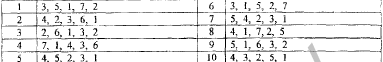 Записані в протокол результати порівнюються з правильними відповідями (таблиця 2), а потім підраховується кількість правильно знайдених сум. Норма дорослої людини – 30 і більше.
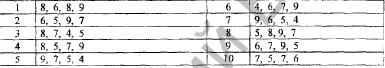 ТИПИ ПАМ'ЯТІ
Мета: визначити тип пам'яті шляхом відтворення по-різному сприйнятих слів.
Обладнання: картки, що містять 10, не пов'язаних один з іншими, словами
Проведення роботи. Робота складається з 4 частин:
1. Експериментатор читає вголос із інтервалом 5 секунд слова 1 картки. Через 10 секунд після останнього випробуваний записує у протокол і перевіряє правильність відтворення.Відпочинок 3-5 хвилин. (слух)
2. Експериментатор дає випробуваному 2 картку, текстом донизу. Випробовуваний по команді повертає картку та читає слова протягом 1 хвилини, потім перевертає картку та через 10 секунд записує запам'ятовані слова. Відпочинок 3-5 хвилин. (зорове)
3. Експериментатор читає вголос слова 3 картки з таким інтервалом,щоб піддослідний пошепки повторив і «записав» у повітрі кожне слово. Через 10 секунд піддослідний записує до протоколу, що запам'яталися.слова та перевіряє правильність відтворення. Відпочинок 3-5 хвилин.(моторне-слухове сприйняття)
4. Експериментатор дає випробуваному 4 картку, текстом вниз.Випробовуваний по команді повертає картку і по черзі дивиться на кожне слово читає його вголос і «записує» його в повітрі. Потім перевертає картку і через 10 секунд записує ті, що запам'яталися.слова.Результати роботи запишіть у протокол і зробіть висновок про переважання певного типу пам'яті: (комбіноване сприйняття)
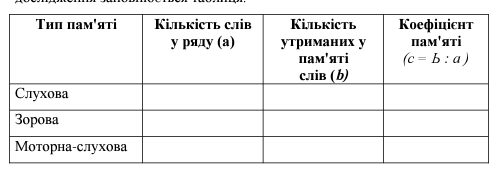